Early Childhood Conference: 
Improving Data, Improving Outcomes 
September 10-11, 2014     
New Orleans, LA
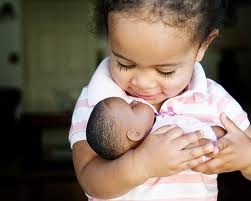 Where do they go? Capturing Accurate Part C Exiting DataMonday September 8, 2014
Haidee BernsteinIDEA Data CenterWestatJim HensonIDEA Data CenterUKY Human Development InstituteKaren FinelloIDEA Data CenterWestEdLuis RomeroIDEA Data CenterWestat
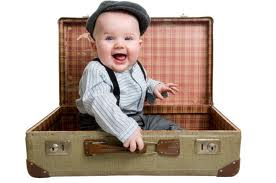 Early Childhood Conference: Improving Data, Improving Outcomes 
September 10-11, 2014     New Orleans, LA
Importance of Part C Exiting Data
Why  is Part C Exiting data important? It supports results driven accountability by:
giving insight on referral and exiting patterns
measuring whether the full array of options at exit are utilized

The data can be used to better understand the children who are served by Part C within states.

Why do you think Part C data is important?
Early Childhood Conference: Improving Data, Improving Outcomes 
September 10-11, 2014     New Orleans, LA
[Speaker Notes: informs us about why children leave the program and in part, their status at exit.  We know if children remained in the program until age 3, or if they left early, and why, and if these patterns differ by race/ethnicity.  Exit data also provide important information on whether children are eligible to continue on to Part B services, or if they were referred for other types of services.]
Part C Exiting Workgroup
Group members include:
Haidee Bernstein: IDC, DaSy@Westat
Caroline Gooden: IDC@UKY 
Siobhan Colgan: IDC, DaSy@UNC
Karen Finello: IDC@WestEd 
Jim Henson: IDC@UKY 
Robin Nelson: IDC, DaSy Consultant 
Luis Romero: IDC@Westat
 Cornelia Taylor: IDC, DaSy, ECTA@SRI
Early Childhood Conference: Improving Data, Improving Outcomes 
September 10-11, 2014     New Orleans, LA
Session Overview and Goals
Introduce the IDC Part C Exiting Toolkit
Share goals and purposes of the toolkit
Gain  your input on several key points that are in the toolkit including:
General challenges with data and solutions
Specific challenges
Pattern checking
Highlight a few Exiting reasons
Early Childhood Conference: Improving Data, Improving Outcomes 
September 10-11, 2014     New Orleans, LA
Goals of the Toolkit
Early Childhood Conference: Improving Data, Improving Outcomes 
September 10-11, 2014     New Orleans, LA
[Speaker Notes: Discuss the hierarchy with this slide; how many find this a challenge?]
Introductions
Our workgroup presenters 
Session participants
What states are in the room?
Are you a coordinator, data manager, other? 
How long have you been in your current role:
	A year or less
	2-5 years
	More than 5 years
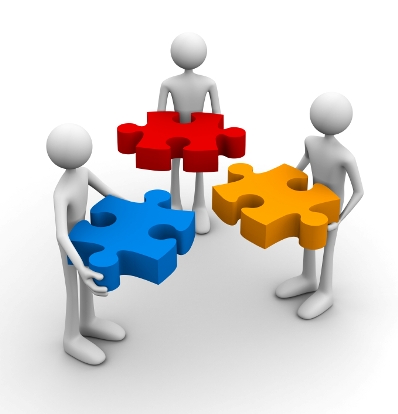 Early Childhood Conference: Improving Data, Improving Outcomes 
September 10-11, 2014     New Orleans, LA
[Speaker Notes: Part C Coordinators, Data managers, etc]
Tools in the Toolkit
Tool 1: The mutually exclusive Part C Exiting categories listed in hierarchy from first choice to last choice
Tool 2: General and specific challenges along with potential solutions. State variances for state and locals to use as a gauge
Tool 3: Possible analyses to determine patterns and data checks to promote high quality data
Early Childhood Conference: Improving Data, Improving Outcomes 
September 10-11, 2014     New Orleans, LA
Your Turn
We need your participation!
Early Childhood Conference: Improving Data, Improving Outcomes 
September 10-11, 2014     New Orleans, LA
Question
How can a Part C Exiting toolkit be used with both state and locals to improve accurate data collection and reporting?
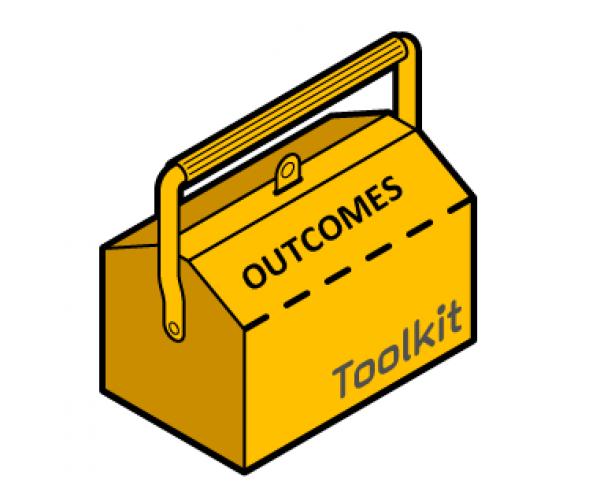 Early Childhood Conference: Improving Data, Improving Outcomes 
September 10-11, 2014     New Orleans, LA
General Challenges
What mechanisms are being used across the state to track movement of children enrolled in Part C services?
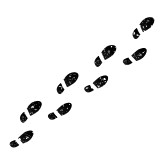 Early Childhood Conference: Improving Data, Improving Outcomes 
September 10-11, 2014     New Orleans, LA
[Speaker Notes: How do determine that a child has truly exited a program and not just moved to a new service or county]
General Challenges
What does it mean for a child to be Part B eligible, not eligible, or not determined?
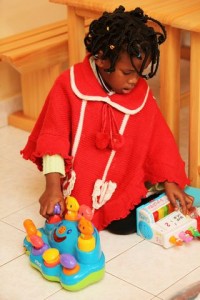 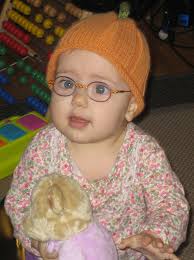 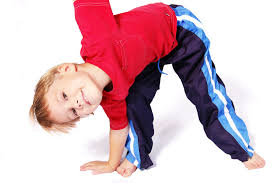 Early Childhood Conference: Improving Data, Improving Outcomes 
September 10-11, 2014     New Orleans, LA
[Speaker Notes: eligible or enrolled? If screening says the kid is probably not eligible – parents accept that- so what does it mean to be eligible, presumed eligibility- If a state assumes that all kids in Part C are eligible  for Part B. Confusion between APR and Exiting.]
Pattern Checking
Our toolkit currently highlights checks based on the age of the child. What other pattern checks do you typically do?
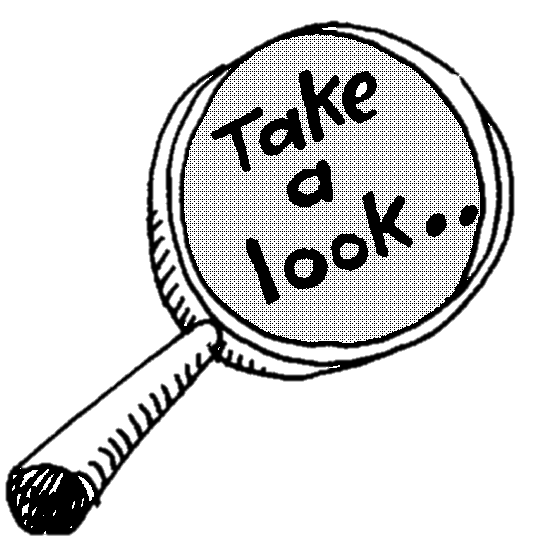 Early Childhood Conference: Improving Data, Improving Outcomes 
September 10-11, 2014     New Orleans, LA
Specific Challenge: Exiting Reason 1
EMAPS: Include all children who, within this 12-month reporting period, have exited Part C before age 3 because they are no longer eligible under IDEA, Part C.
Early Childhood Conference: Improving Data, Improving Outcomes 
September 10-11, 2014     New Orleans, LA
[Speaker Notes: Is this exiting reason a problem to your state? We will guide participants to give examples of how they define eligibility.]
Specific Challenge:Exiting Reason 9
EMAPS: Include all children under the age of three whose parents declined all services (including service coordination services) after an IFSP was in place or declined to consent to Part C services on the IFSP and provided written or verbal indication of withdrawal from Part C services.
Early Childhood Conference: Improving Data, Improving Outcomes 
September 10-11, 2014     New Orleans, LA
[Speaker Notes: Ask: which children go where in this category; Are there children in this category who do not have an IFSP?]
Visit IDC
Visit the IDC website at:http://ideadata.org/
Follow us on Twitter:@IDEAdataCenter
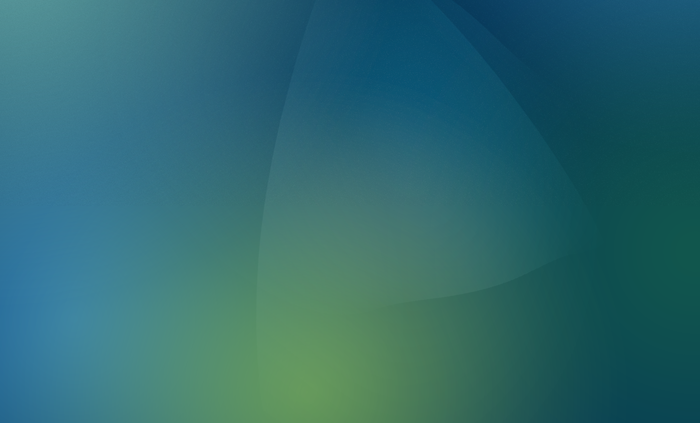 Early Childhood Conference: Improving Data, Improving Outcomes 
September 10-11, 2014     New Orleans, LA
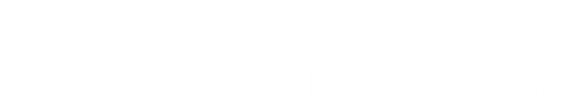 The contents of this presentation were developed under a grant from the U.S. Department of Education, #H373Y130002. However, the contents do not necessarily represent the policy of the Department of Education, and you should not assume endorsement by the Federal Government. Project Officers: Richelle Davis and Meredith Miceli
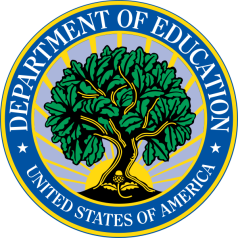 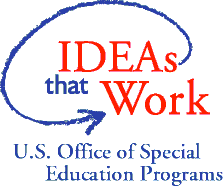 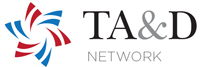 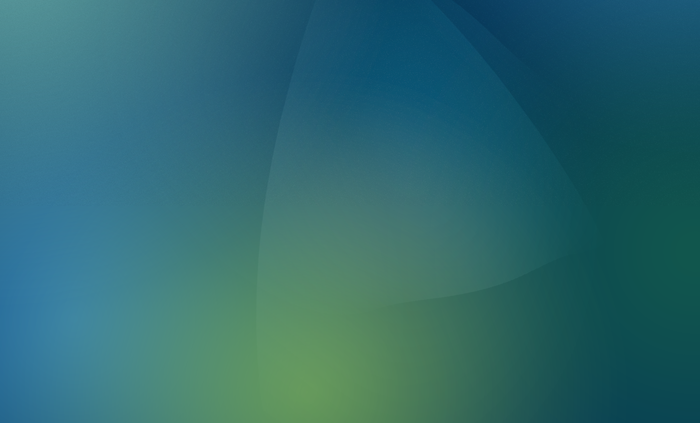 Early Childhood Conference: Improving Data, Improving Outcomes 
September 10-11, 2014     New Orleans, LA
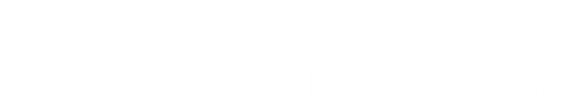